Using results from PROC CORR for Variable Screening
1
Feature Engineering
2
The Spearman correlation statistic is the correlation of the ranks of the input variables with the binary target.
Hoeffding’s D detects a wide variety of associations between two variables.
3
Compare the results of the Spearman and Hoeffding paying attention to:

Neither measure shows a relationship – drop the variable. Decision based on p-value.

Hoeffding results in higher measure than Spearman – perhaps need some ”feature engineering”
Use ranking of measures for decisions.
4
The rank option in PROC CORR, some details
5
The set for consideration.
%let reduced=
MIPhone MICCBal Dep MM ILS MTGBal Income POS CD IRA
brclus1 Sav NSF Age SavBal LOCBal NSFAmt Inv MIHMVal CRScore
MIAcctAg InvBal DirDep CCPurc SDB CashBk AcctAge InArea ATMAmt DDABal
DDA brclus2 CC HMOwn DepAmt Phone ATM LORes brclus4;
6
The rank option in PROC CORR
%let reduced=
MIPhone MICCBal Dep MM ILS MTGBal Income POS CD IRA
brclus1 Sav NSF Age SavBal LOCBal NSFAmt Inv MIHMVal CRScore
MIAcctAg InvBal DirDep CCPurc SDB CashBk AcctAge InArea ATMAmt DDABal
DDA brclus2 CC HMOwn DepAmt Phone ATM LORes brclus4;

ods output spearmancorr=spearman
           hoeffdingcorr=hoeffding;

proc corr data=d.develop_a spearman hoeffding rank;
   var &reduced;
   with ins;
run;
7
proc contents data=spearman;run;
proc print data=hoeffding;run;
The variable names in the SAS data sets Spearman and Hoeffding are in the variables best1 through best39

The correlation statistics are in the variables r1 through r39

The p-values are in the variables p1 through p39.
8
We need to restructure the data sets so the identifier is the variable name and there is a single observation for each variable name.
We also will want to keep the correlation means, its rank, and p-value for each observation (named to be different on the two data sets.
9
Restructure Spearman data
%let nvar=39;/*reduced set*/

data spearman1(keep=variable scorr spvalue ranksp);
   length variable $ 8;
   set spearman;
   array best(*) best1--best&nvar;
   array r(*) r1--r&nvar;
   array p(*) p1--p&nvar;
   do i=1 to dim(best);
      variable=best(i);
      scorr=r(i);
      spvalue=p(i);
      ranksp=i;
      output;
   end;
run;
10
Restructure Hoeffding data.
data hoeffding1(keep=variable hcorr hpvalue rankho);
   length variable $ 8;
   set hoeffding;
   array best(*) best1--best&nvar;
   array r(*) r1--r&nvar;
   array p(*) p1--p&nvar;
   do i=1 to dim(best);
      variable=best(i);
      hcorr=r(i);
      hpvalue=p(i);
      rankho=i;
      output;
   end;
run;
11
Merge the two data sets by variable name.
proc sort data=spearman1;
   by variable;
run;

proc sort data=hoeffding1;
   by variable;
run;

data correlations;
   merge spearman1 hoeffding1;
   by variable;
run;
12
Print results
proc sort data=correlations;
   by ranksp;
run;

proc print data=correlations label split='*';
   var variable ranksp rankho scorr spvalue hcorr hpvalue;
   label ranksp = 'Spearman rank*of variables'
         scorr = 'Spearman Correlation'
         spvalue = 'Spearman p-value'
         rankho = 'Hoeffding rank*of variables'
         hcorr = 'Hoeffding Correlation'
         hpvalue = 'Hoeffding p-value';
  title "Rank of Spearman Correlations and Hoeffding Correlations";
run;
Title;
13
A low rank means a low p-valueIf the Spearman rank is high but the Hoeffding’s D rank is low, then there may be an association that is probably not monotonic. (Empirical logit plots can be used to investigate this type of relationship.)A graph might help.
14
Get some values to draw reference lines
proc sql noprint;
   select min(ranksp) into :vref 
   from (select ranksp 
         from correlations 
         having spvalue > .5);
   select min(rankho) into :href 
   from (select rankho
         from correlations
         having hpvalue > .5);
quit;
15
Plot rank of Spearman vs rank of Hoeffding
proc sgplot data=correlations;
   refline &vref / axis=y;
   refline &href / axis=x;
   scatter y=ranksp x=rankho / datalabel=variable;
   yaxis label="Rank of Spearman";
   xaxis label="Rank of Hoeffding";
   title "Scatter Plot of the Ranks of Spearman vs. Hoeffding";
run;
 title ;
16
In general, the upper right corner of the plot contains the names of variables that could reasonably be excluded from further analysis, due to their poor rank on both metrics. The criterion to use in eliminating variables is a subjective decision. 

Four variables are eliminated from the analysis: hmown, mtgbal, Miccbal, locbal
High ranks for Spearman and low ranks for Hoeffding’s D are found for the variables DDABal, DepAmt, and ATMAmt. Even though these variables do not have a monotonic relationship with Ins, some other type of relationship is detected by Hoeffding’s D statistic. Empirical logit plots should be used to examine these relationships.
17
The variables remaining
%let screened=
MIPhone  Dep MM ILS  Income POS CD IRA
brclus1 Sav NSF Age SavBal  NSFAmt Inv MIHMVal CRScore
MIAcctAg InvBal DirDep CCPurc SDB CashBk AcctAge InArea ATMAmt DDABal
DDA brclus2 CC DepAmt Phone ATM LORes brclus4;
18
Investigate DDABal.
19
Empirical Logits
where
mi= number of events
Mi = number of observations
20
A new macro PlotLogitsSeries
%macro PlotLogitsSeries(indata=,numgrp=7,indepvar=,depvar=);
proc rank data=&indata groups=&numgrp out=Ranks;
    var &indepvar;
    ranks Bin;
run;
proc sql;
  create table toplot as
  select 
	avg(&indepvar) as mean label="Mean of group",
	sum(&depvar) as num_chd label="Number of Events",
	count(*) as binsize label="Number at Risk",
	log((calculated num_chd+1)/
       (calculated binsize-calculated num_chd+1)) as logit
	from ranks
	group by bin;
quit;
proc sgplot data=toplot;
    series x=mean y=logit/markers;
         reg x=mean y=logit;
    title "Estimated Logit Plot &indepvar, &numgrp groups";
run;
title;
%mend PlotLogitsSeries;
21
%PlotLogitsSeries(indata=d.develop_a,numgrp=100,indepvar=ddabal,depvar=ins);
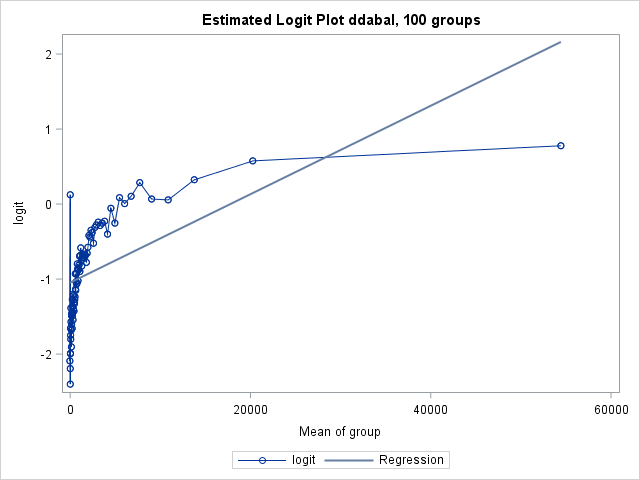 There is a spike in the logits at the $0 balance level. Aside from that spike, the trend is monotonic but certainly not linear.
22
Examining means a little more closely  -- the spike at $0
proc means data= d.develop;
class dda;
var ddabal;
run;
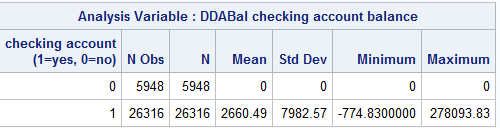 23
proc freq data=d.develop;
where ddabal=0;
tables dda;
run;
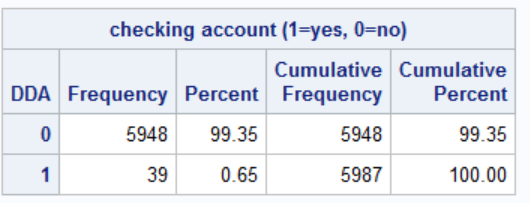 24
Most of the individuals with exactly $0 balances do not have checking accounts. It turns out that their balances have been set to $0 as part of the data pre-processing. 
This rule seems reasonable from a logical imputation standpoint, less so for analysis. 

The logit plot suggests that those individuals with 0 balance are behaving like people with much more than $0 in their checking accounts.
25
Impute ddabal and add a new variable to d.develop_a.
26
proc sql;
	select mean(ddabal) into : mnbal
	from d.develop_a
	where dda eq 1
	;
quit;
%put &mnbal;

data d.develop_a;
	set d.develop_a;
	imputed_ddabal=ddabal;
	if dda = 0 then imputed_ddabal=&mnbal;
run;
proc means data=d.develop_a;
var ddabal imputed_ddabal;
run;
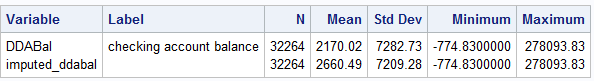 27
%PlotLogitsSeries(indata=d.develop_a,numgrp=100,
indepvar=imputed_ddabal,depvar=ins);
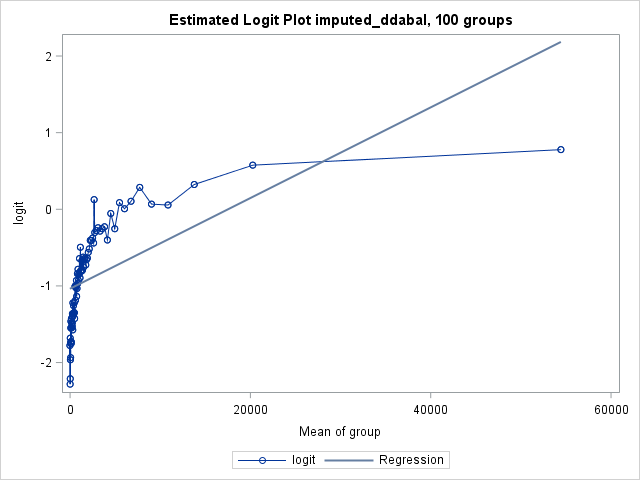 28
Plot logits by bin rather than mean
29
%let indata=d.develop_a;
%let numgrp=100;
%let indepvar=imputed_ddabal;
%let depvar=ins;
proc rank data=&indata groups=&numgrp out=Ranks;
    var &indepvar;
    ranks Bin;
run;
proc sql;
  create table toplot as
  select 
	bin label="Bin number",
	avg(&indepvar) as mean label="Mean of group",
	sum(&depvar) as num_chd label="Number of Events",
	count(*) as binsize label="Number at Risk",
	log((calculated num_chd+1)/
       (calculated binsize-calculated num_chd+1)) as logit
	from ranks
	group by bin;
quit;
proc sort data=toplot;by bin;run;
proc sgplot data=toplot;
    series x=bin y=logit/markers;
         reg x=bin y=logit;
    title "Estimated Logit Plot &indepvar, &numgrp groups";
		title2 "Using bin number rather than mean";
run;
title;
30
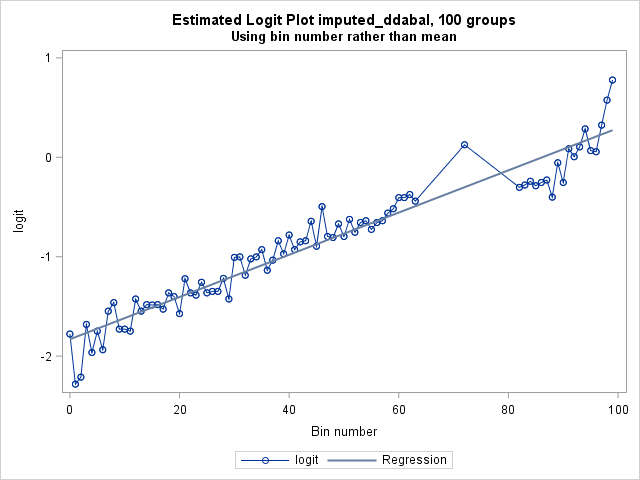 31
Some more "feature engineering"
To use imputed_ddabal “bins” for scoring new cases can perhaps best
be done using percentiles of the distribution.
32
First get the information for 100 bins
proc rank data=d.develop_a groups=100 out=out;
   var imputed_ddabal;
   ranks bin;
run;

title;
proc means data = out noprint nway;
   class bin;
   var imputed_ddabal;
   output out=endpts max=max;
run;

proc print data = endpts;
run;
33
Using this information isn’t difficult, but requires a lot of code.
Using a select construct requires that we write a line of code for each
endpoint.
34
A program to write  the necessary code
filename rank "C:\tmp\rank.sas";

data _null_;
   file rank;
   set endpts end=last;
   if _n_ = 1 then put "select;";
   if not last then do;
      put "  when (imputed_ddabal <= " max ") B_DDABal =" bin ";";
      end;
   else if last then do;
      put "  otherwise B_DDABal =" bin ";";
      put "end;";
      end;
run;
35
A program that uses the code
data d.develop_a;
   set d.develop_a;
   %include rank / source;
run;

proc means data = d.develop_a min max;
   class B_DDABal;
   var imputed_DDABal;
run;
36
%PlotLogitsSeries(indata=d.develop_a,numgrp=100,
indepvar=b_ddabal,depvar=ins);
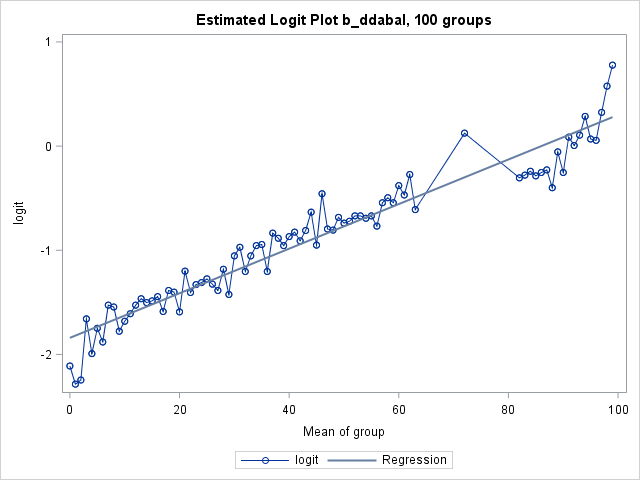 37
The new screened set
%let screened=
MIPhone MICCBal Dep MM ILS MTGBal Income POS CD IRA
brclus1 Sav NSF Age SavBal LOCBal NSFAmt Inv MIHMVal CRScore
MIAcctAg InvBal DirDep CCPurc SDB CashBk AcctAge InArea ATMAmt b_DDABal
DDA brclus2 CC HMOwn DepAmt Phone ATM LORes brclus4;
38